What Are Your Plans This Summer?
Vacation
Travel
Relaxation
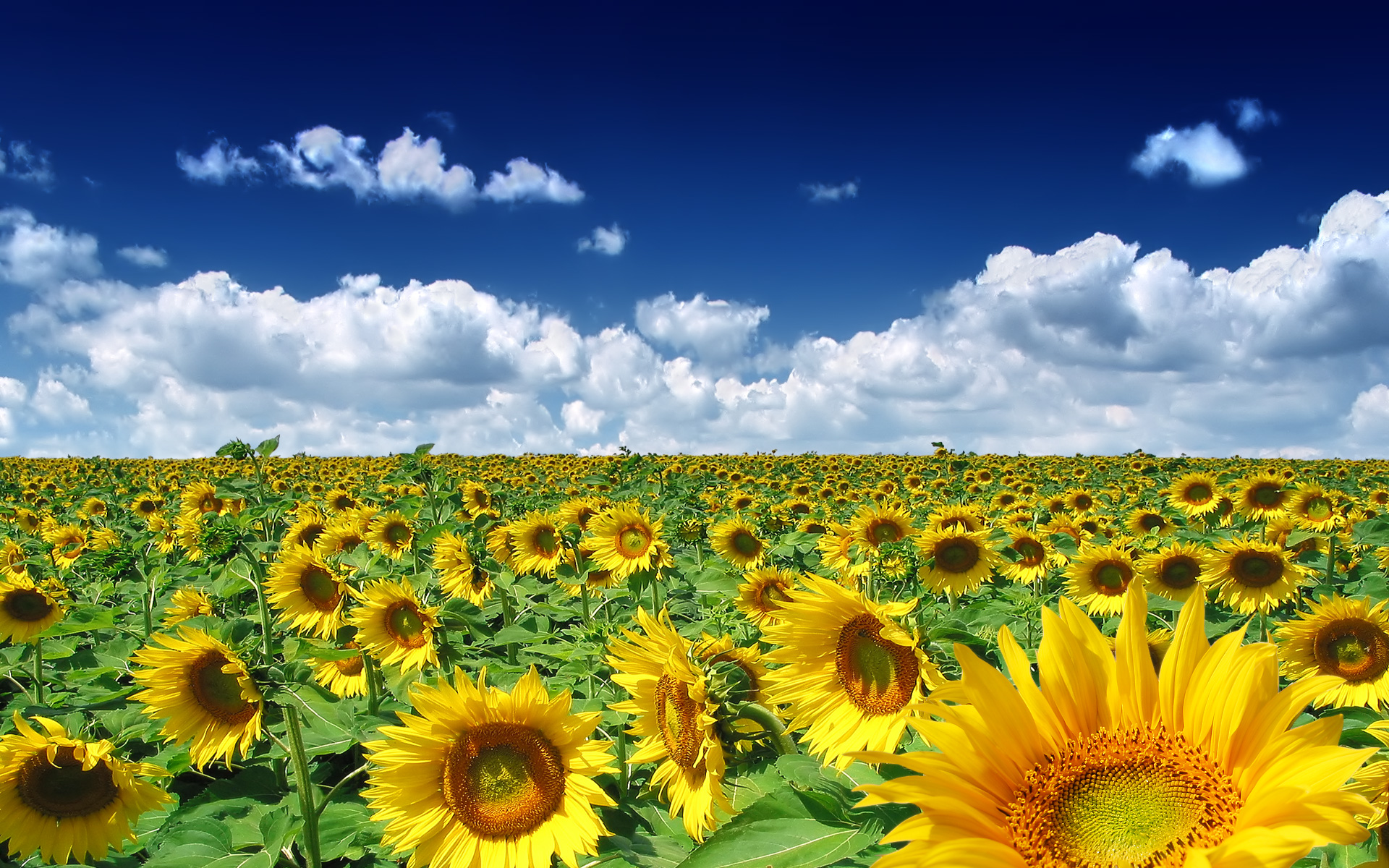 What Is God Planning to Do for You This Summer?
Life, breath, all things (Acts 17:24-25)
Every perfect gift (James 1:17)
Every spiritual gift (Eph. 1:3)
His only Son (John 3:16; Heb. 7:24-25)
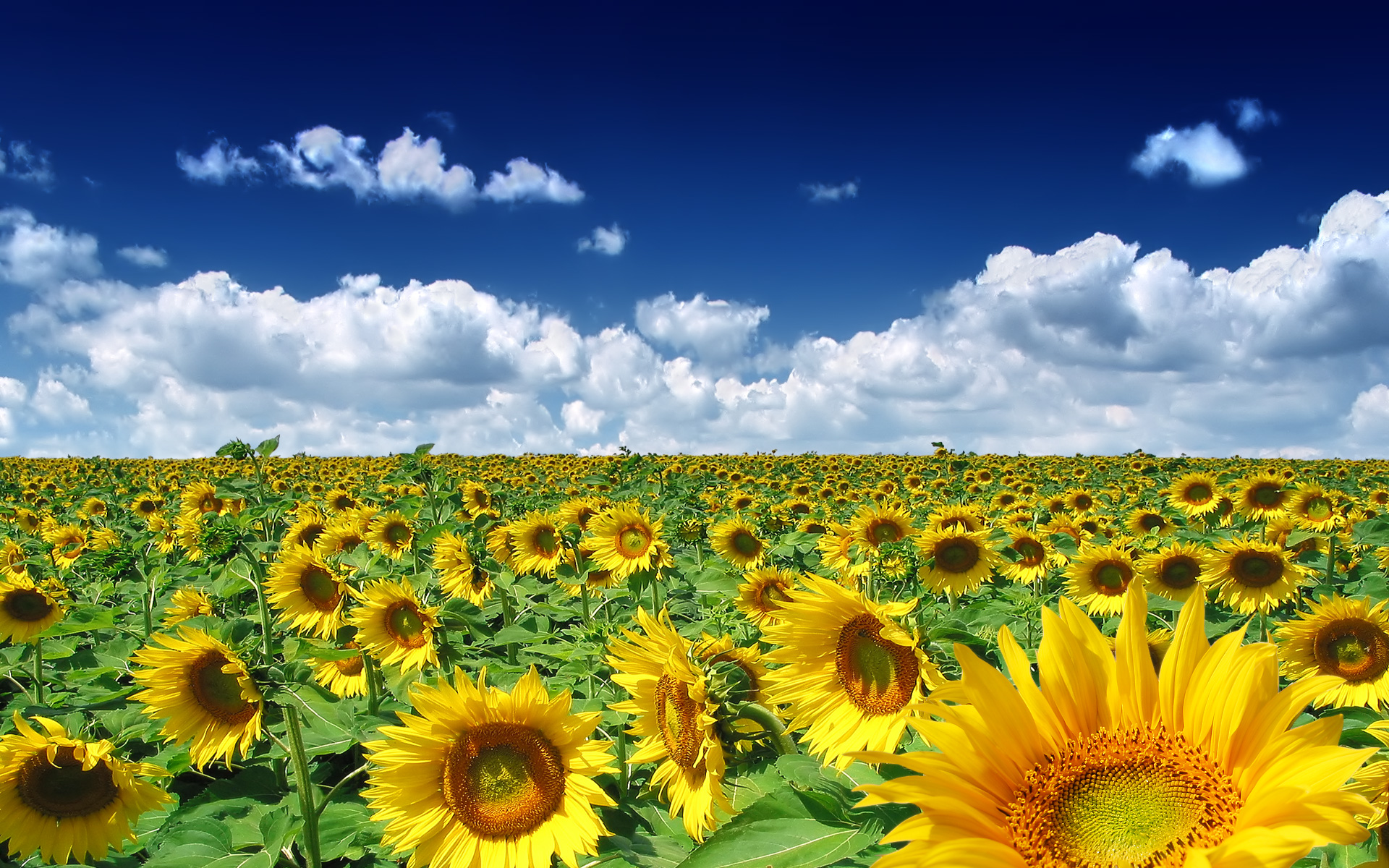 What Can You Offer to God This Summer?
Set aside time to pray (Mark 1:34-35)
Read a book of the Bible (2 Tim. 2:15)
Invite someone (John 1:38-40)
Be more into worship (John 4:23-24)
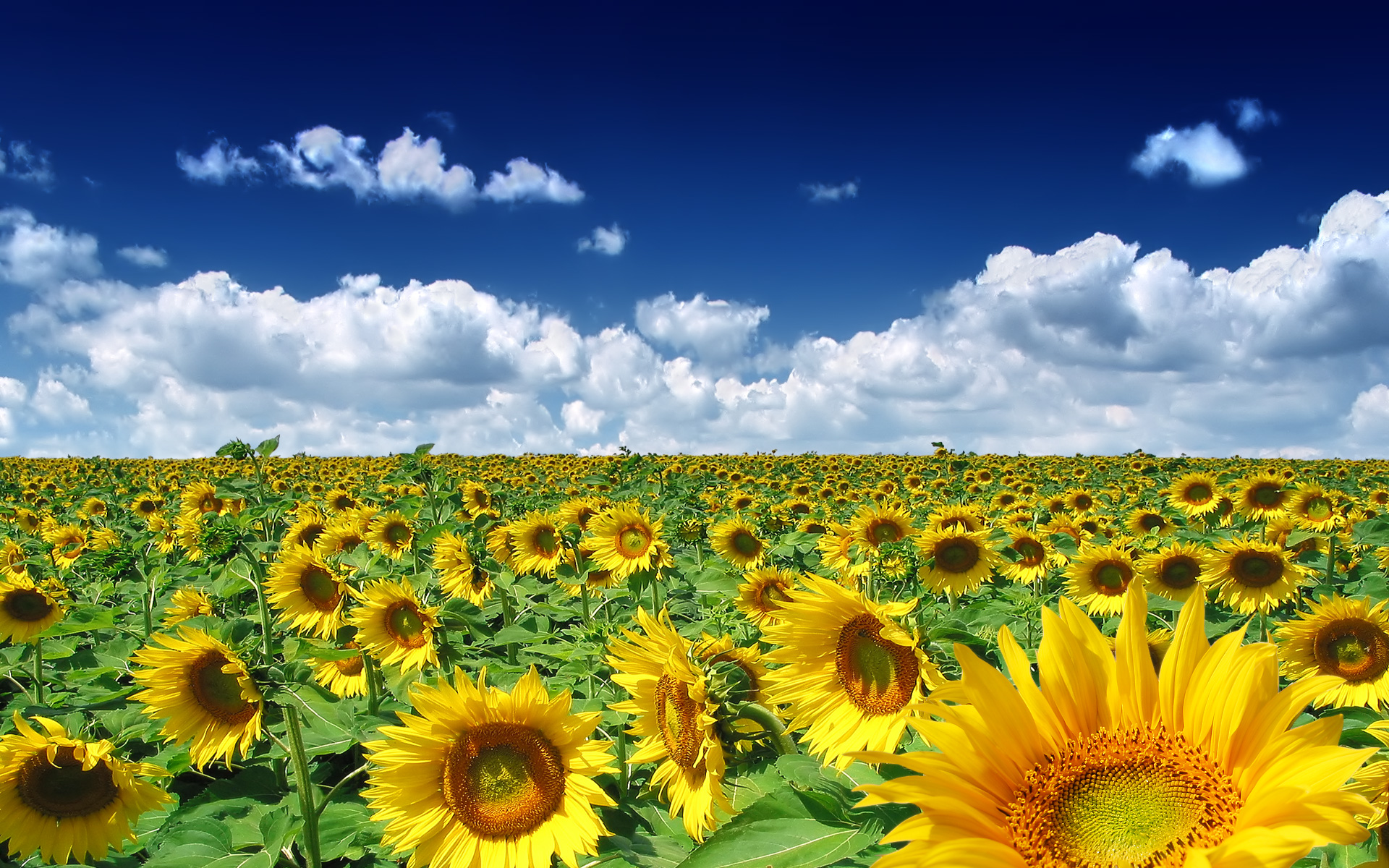 What Can You Offer to God This Summer?
More faithful at church  (Luke 4:16)
Help your family (Eph. 6:1-4)
Be kinder (Eph. 4:32)
Help a church member (Phil. 2:3-4)
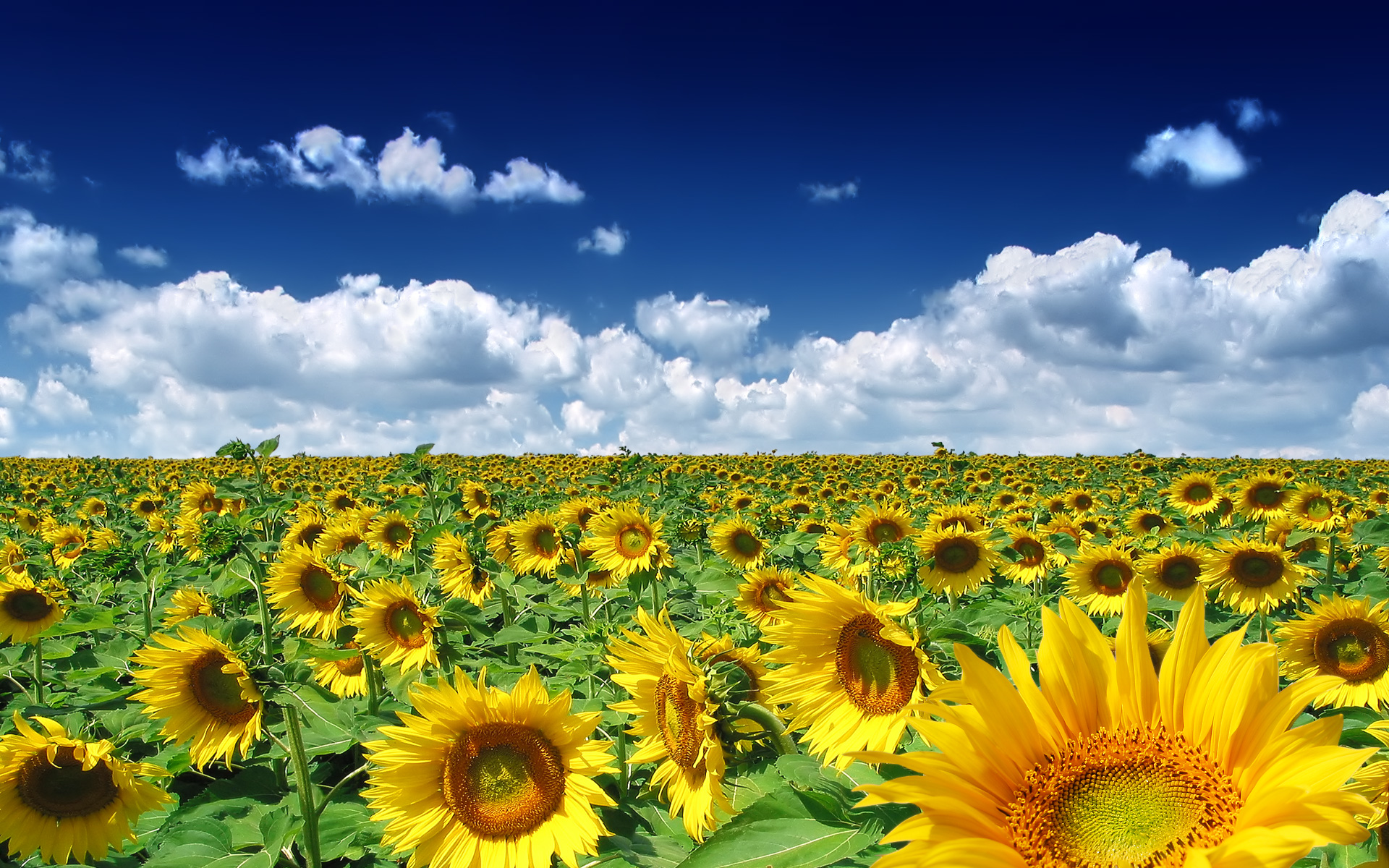